Caro Professor,



Este material de apoio é gratuito e para uso exclusivo em sala de aula. Não pode ser comercializado.

Ele não contém vírus ou qualquer instrumento de controle sobre seu uso.

Queremos ouvir sua opinião e suas sugestões sobre como aprimorar esta ferramenta e esperamos com ela contribuir para o sucesso de sua aula.

Por favor, escreva para apoio@blucher.com.br


Boa aula!
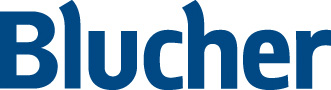 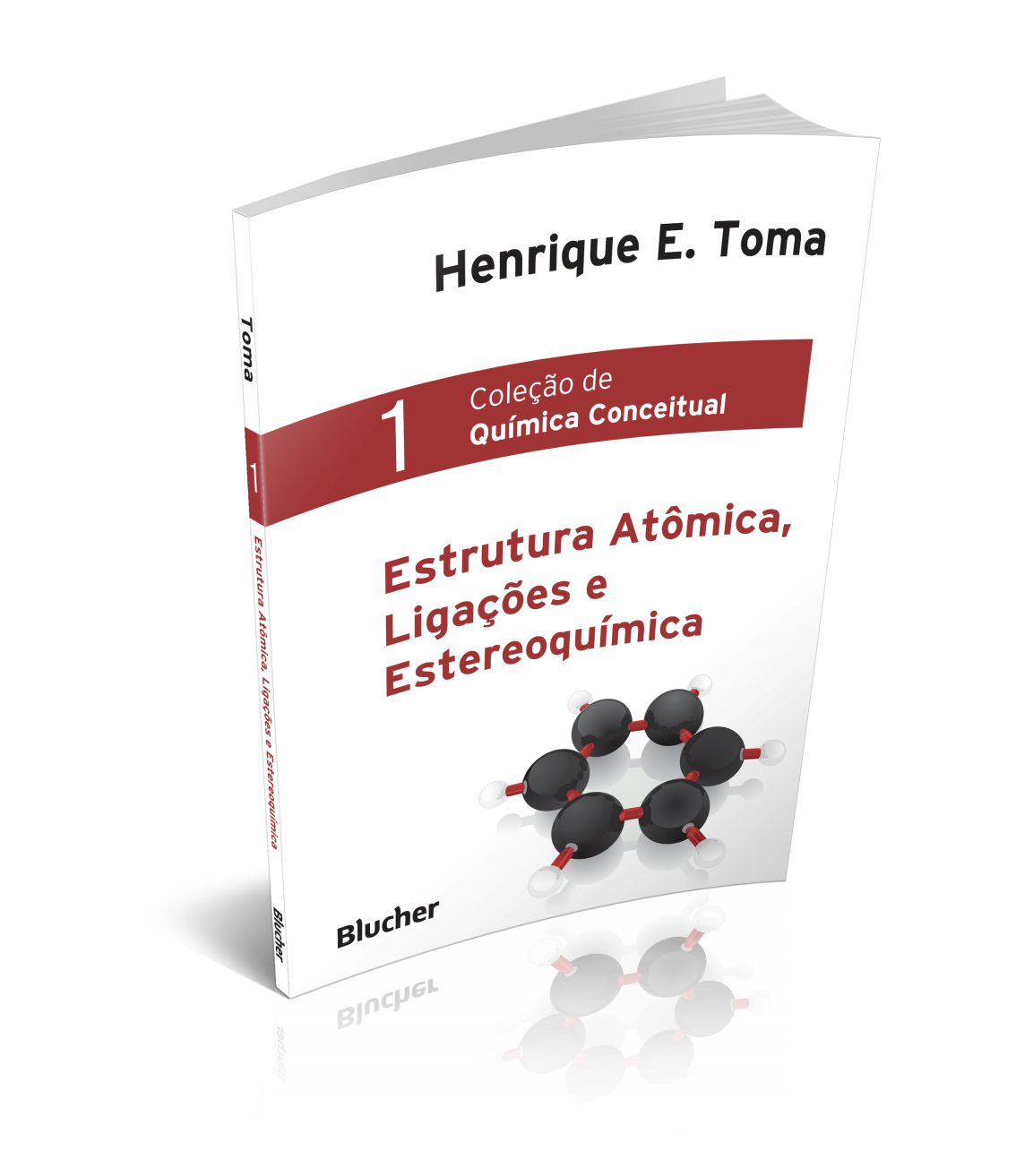 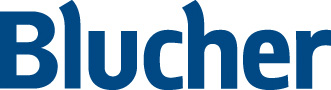 Estrutura Atômica, Ligações e Estereoquímica – Henrique E. Toma
Coleção de Química Conceitual
Volume Um
Estrutura Atômica, Ligações 
e Estereoquímica
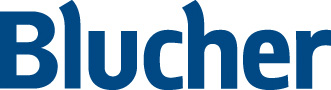 Estrutura Atômica, Ligações e Estereoquímica – Henrique E. Toma
Coleção de Química Conceitual
Volume Um

Estrutura Atômica, Ligações 
e Estereoquímica
Capítulo 1
Introdução
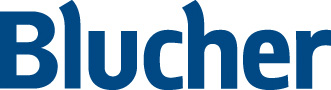 Estrutura Atômica, Ligações e Estereoquímica – Henrique E. Toma
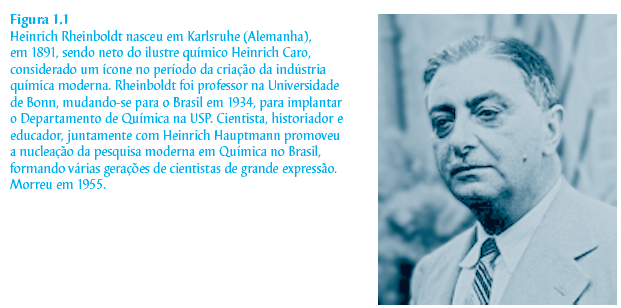 Adicione aqui o Texto
Estrutura Atômica, Ligações e Estereoquímica – Henrique E. Toma
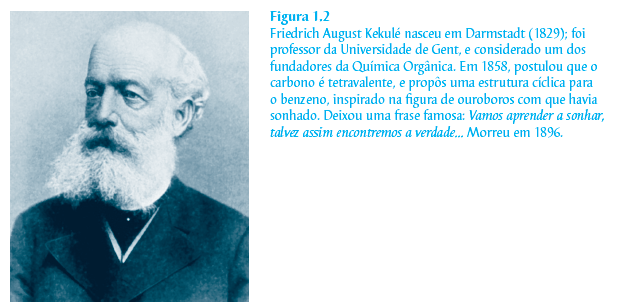 Adicione aqui o Texto
Estrutura Atômica, Ligações e Estereoquímica – Henrique E. Toma
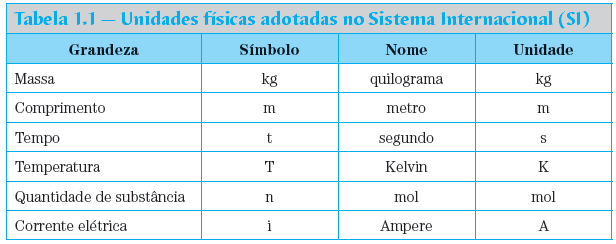 Adicione aqui o Texto
Estrutura Atômica, Ligações e Estereoquímica – Henrique E. Toma
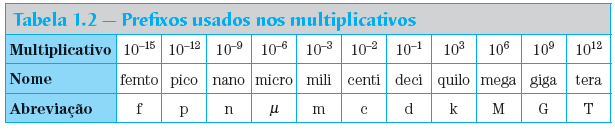 Adicione aqui o Texto
Estrutura Atômica, Ligações e Estereoquímica – Henrique E. Toma
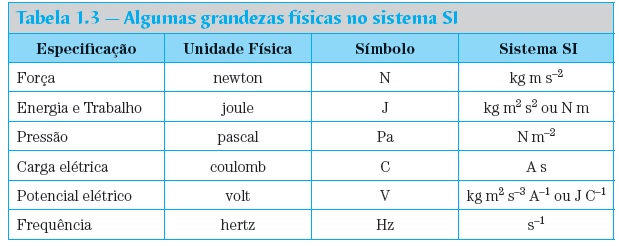 Adicione aqui o Texto
Estrutura Atômica, Ligações e Estereoquímica – Henrique E. Toma
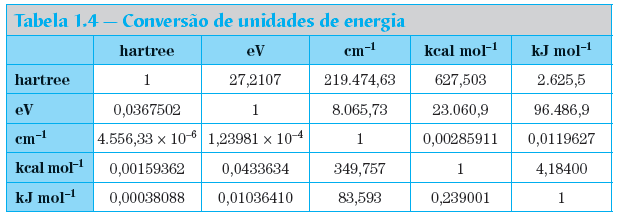 Adicione aqui o Texto
Estrutura Atômica, Ligações e Estereoquímica – Henrique E. Toma
Coleção de Química Conceitual
Volume Um

Estrutura Atômica, Ligações 
e Estereoquímica
Capítulo 2
Matéria e Energia
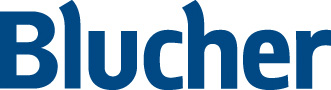 Estrutura Atômica, Ligações e Estereoquímica – Henrique E. Toma
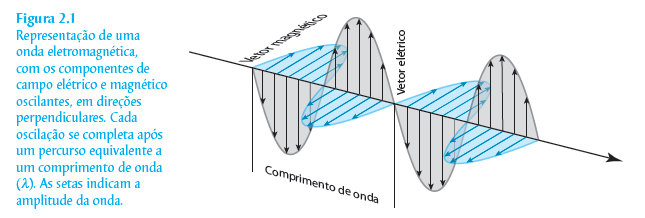 Adicione aqui o Texto
Estrutura Atômica, Ligações e Estereoquímica – Henrique E. Toma
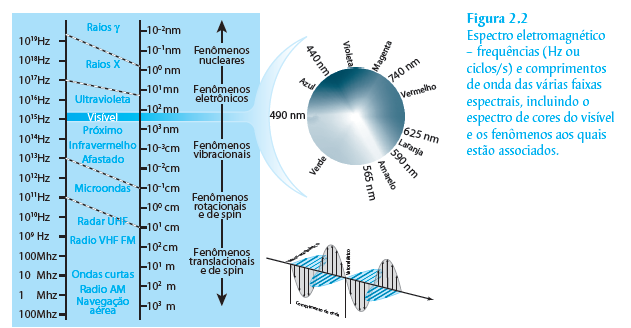 Adicione aqui o Texto
Estrutura Atômica, Ligações e Estereoquímica – Henrique E. Toma
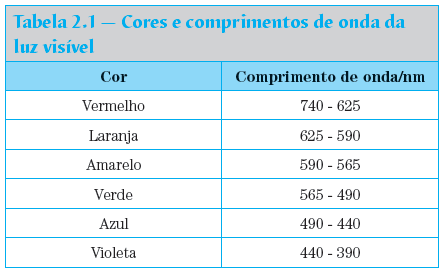 Adicione aqui o Texto
Estrutura Atômica, Ligações e Estereoquímica – Henrique E. Toma
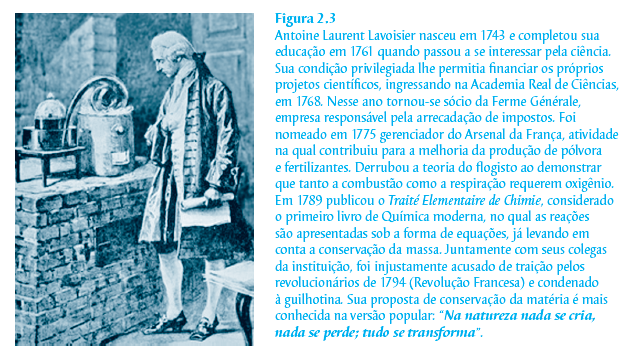 Adicione aqui o Texto
Estrutura Atômica, Ligações e Estereoquímica – Henrique E. Toma
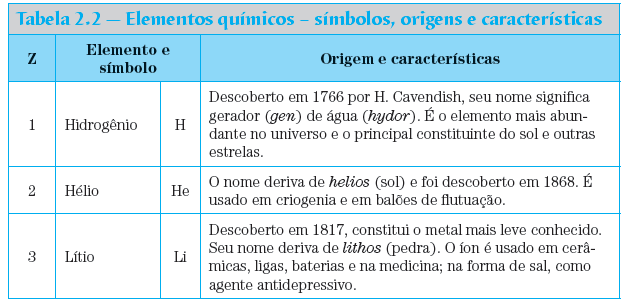 Adicione aqui o Texto
Estrutura Atômica, Ligações e Estereoquímica – Henrique E. Toma
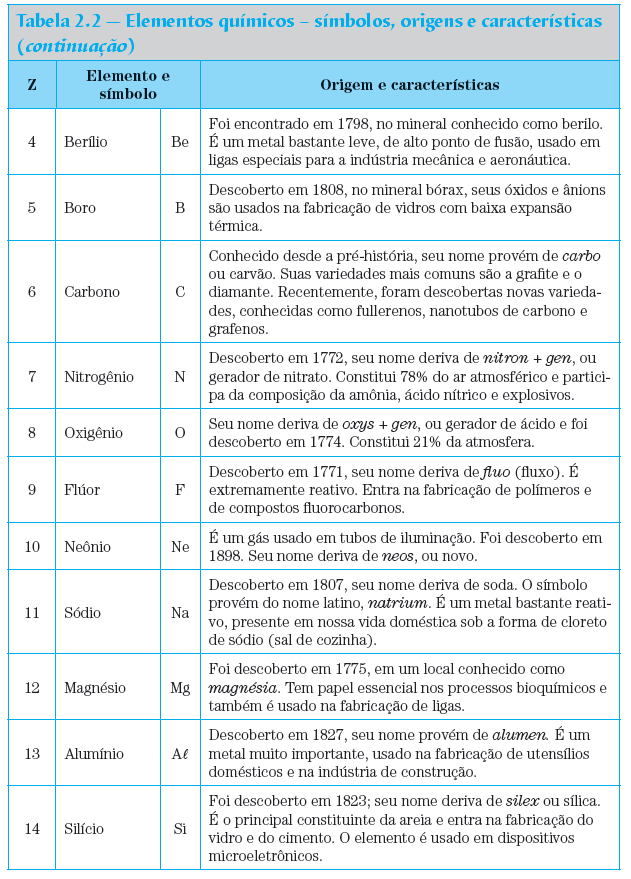 Adicione aqui o Texto
Estrutura Atômica, Ligações e Estereoquímica – Henrique E. Toma
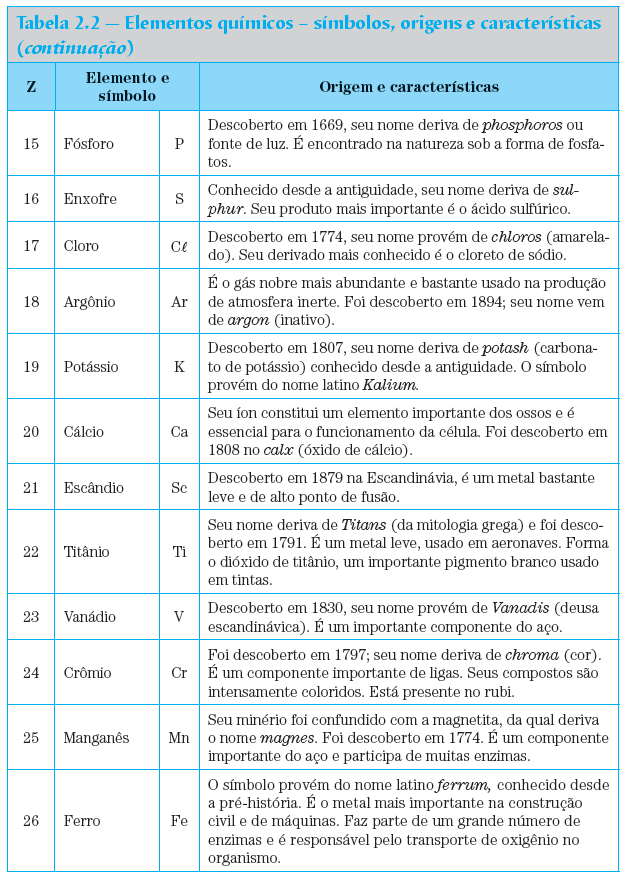 Adicione aqui o Texto
Estrutura Atômica, Ligações e Estereoquímica – Henrique E. Toma
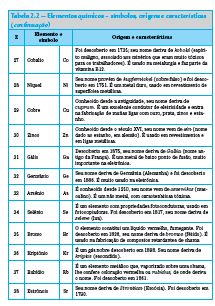 Adicione aqui o Texto
Estrutura Atômica, Ligações e Estereoquímica – Henrique E. Toma
Adicione aqui o Texto
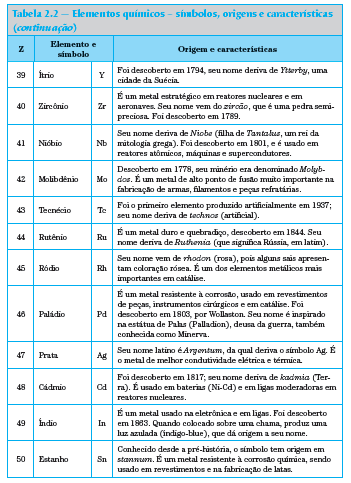 Estrutura Atômica, Ligações e Estereoquímica – Henrique E. Toma
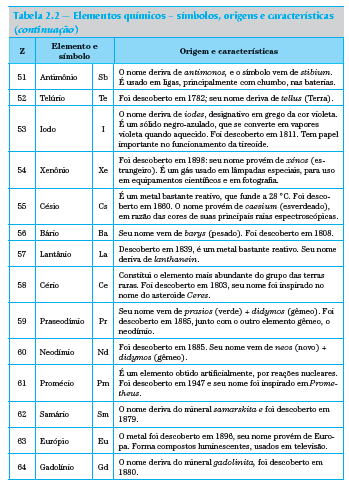 Adicione aqui o Texto
Estrutura Atômica, Ligações e Estereoquímica – Henrique E. Toma
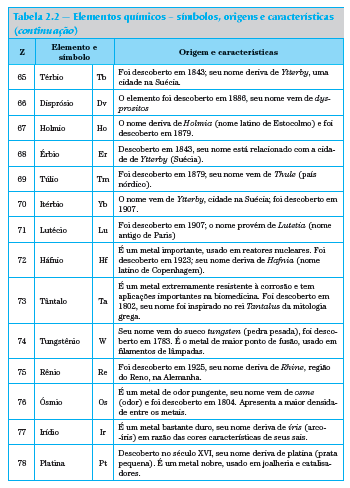 Adicione aqui o Texto
Estrutura Atômica, Ligações e Estereoquímica – Henrique E. Toma
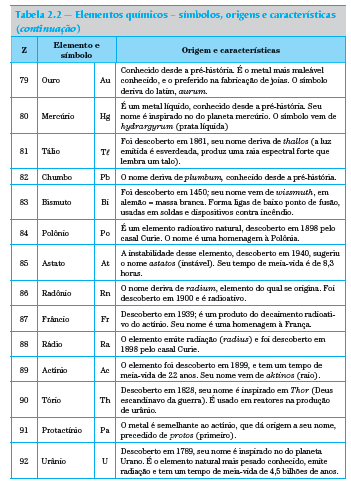 Adicione aqui o Texto
Estrutura Atômica, Ligações e Estereoquímica – Henrique E. Toma
Adicione aqui o Texto
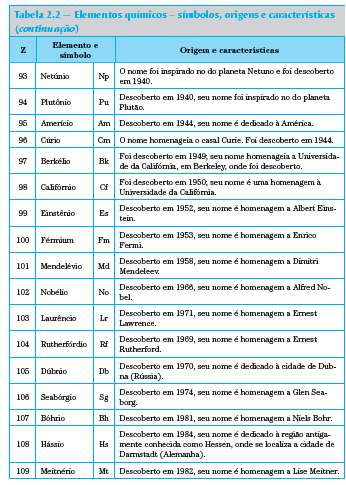 Estrutura Atômica, Ligações e Estereoquímica – Henrique E. Toma
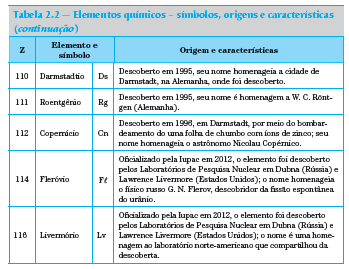 Adicione aqui o Texto
Estrutura Atômica, Ligações e Estereoquímica – Henrique E. Toma
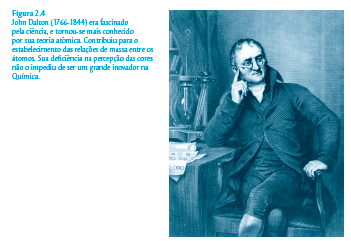 Adicione aqui o Texto
Estrutura Atômica, Ligações e Estereoquímica – Henrique E. Toma
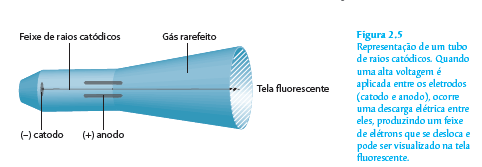 Adicione aqui o Texto
Estrutura Atômica, Ligações e Estereoquímica – Henrique E. Toma
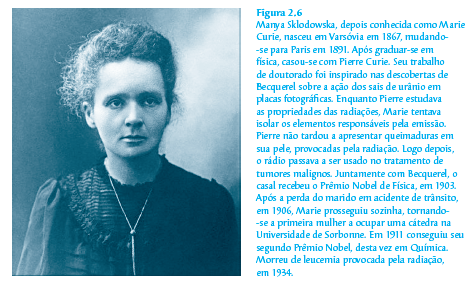 Adicione aqui o Texto
Estrutura Atômica, Ligações e Estereoquímica – Henrique E. Toma
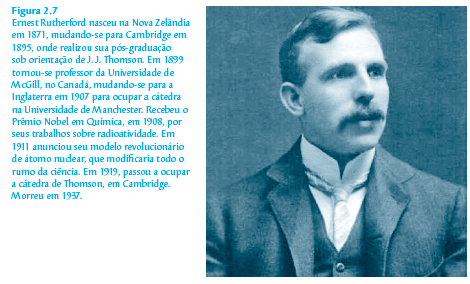 Adicione aqui o Texto
Estrutura Atômica, Ligações e Estereoquímica – Henrique E. Toma
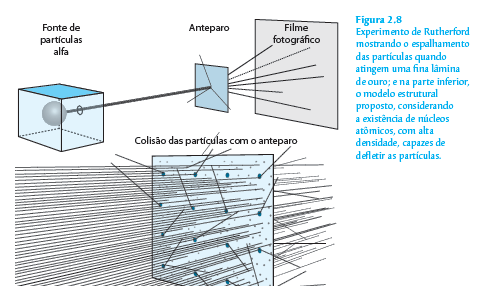 Adicione aqui o Texto
Estrutura Atômica, Ligações e Estereoquímica – Henrique E. Toma
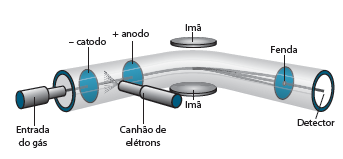 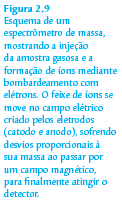 Adicione aqui o Texto
Estrutura Atômica, Ligações e Estereoquímica – Henrique E. Toma
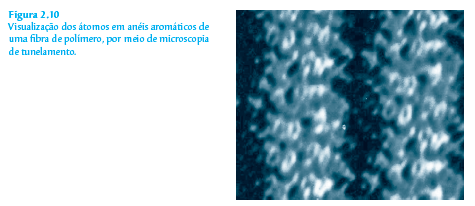 Adicione aqui o Texto
Estrutura Atômica, Ligações e Estereoquímica – Henrique E. Toma
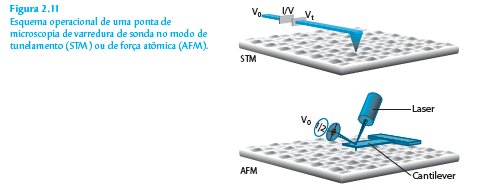 Adicione aqui o Texto
Estrutura Atômica, Ligações e Estereoquímica – Henrique E. Toma
Coleção de Química Conceitual
Volume Um

Estrutura Atômica, Ligações 
e Estereoquímica
Capítulo 3
A Natureza Quântica da Matéria
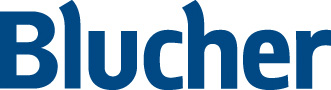 Estrutura Atômica, Ligações e Estereoquímica – Henrique E. Toma
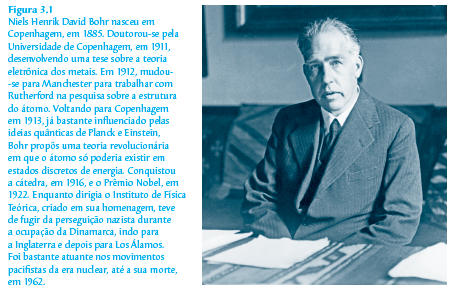 Adicione aqui o Texto
Estrutura Atômica, Ligações e Estereoquímica – Henrique E. Toma
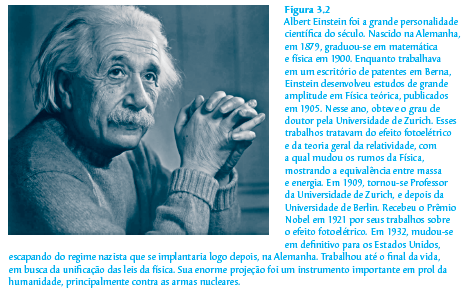 Adicione aqui o Texto
Estrutura Atômica, Ligações e Estereoquímica – Henrique E. Toma
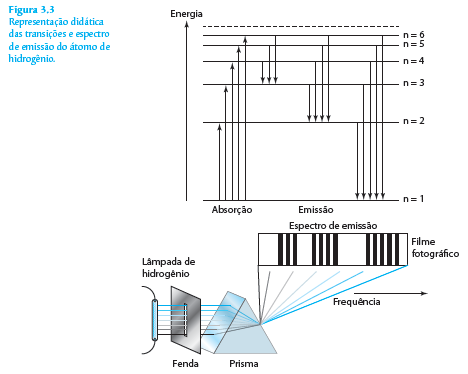 Adicione aqui o Texto
Estrutura Atômica, Ligações e Estereoquímica – Henrique E. Toma
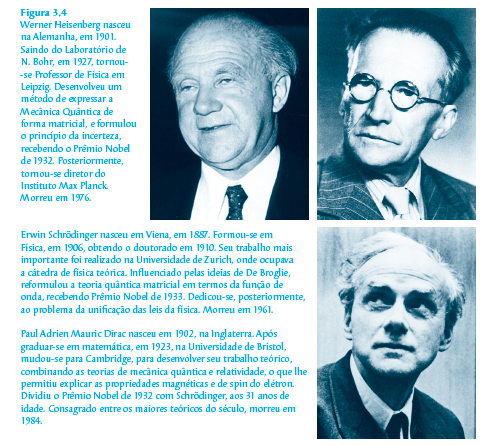 Adicione aqui o Texto
Estrutura Atômica, Ligações e Estereoquímica – Henrique E. Toma
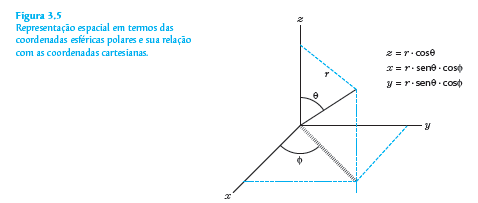 Adicione aqui o Texto
Estrutura Atômica, Ligações e Estereoquímica – Henrique E. Toma
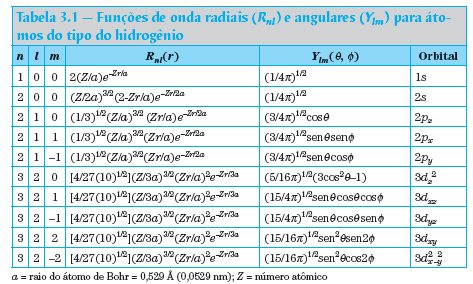 Adicione aqui o Texto
Estrutura Atômica, Ligações e Estereoquímica – Henrique E. Toma
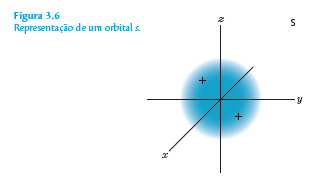 Adicione aqui o Texto
Estrutura Atômica, Ligações e Estereoquímica – Henrique E. Toma
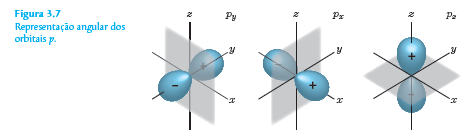 Adicione aqui o Texto
Estrutura Atômica, Ligações e Estereoquímica – Henrique E. Toma
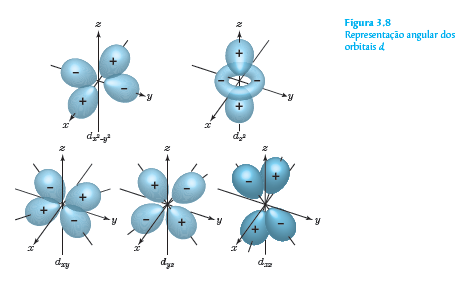 Adicione aqui o Texto
Estrutura Atômica, Ligações e Estereoquímica – Henrique E. Toma
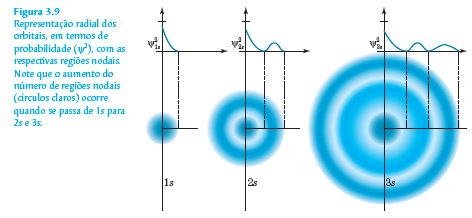 Adicione aqui o Texto
Estrutura Atômica, Ligações e Estereoquímica – Henrique E. Toma
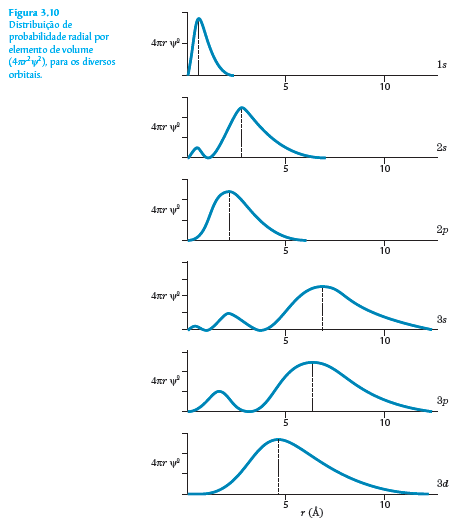 Adicione aqui o Texto
Estrutura Atômica, Ligações e Estereoquímica – Henrique E. Toma
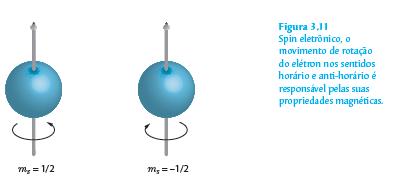 Adicione aqui o Texto
Estrutura Atômica, Ligações e Estereoquímica – Henrique E. Toma
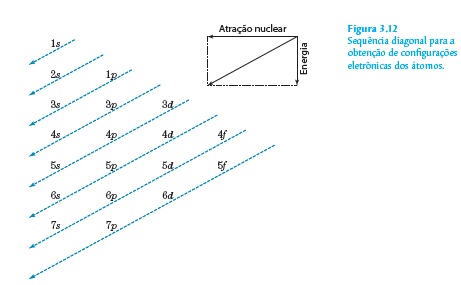 Adicione aqui o Texto
Estrutura Atômica, Ligações e Estereoquímica – Henrique E. Toma
Coleção de Química Conceitual
Volume Um

Estrutura Atômica, Ligações 
e Estereoquímica
Capítulo 4
Classificação Periódica dos Elementos
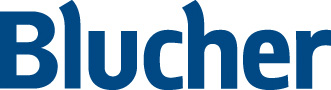 Estrutura Atômica, Ligações e Estereoquímica – Henrique E. Toma
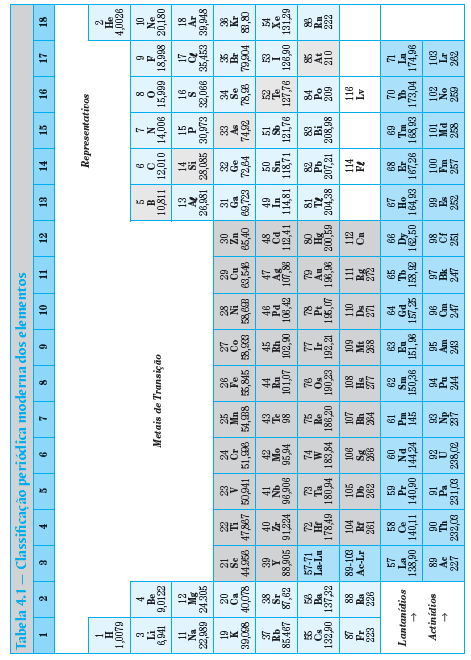 Adicione aqui o Texto
Estrutura Atômica, Ligações e Estereoquímica – Henrique E. Toma
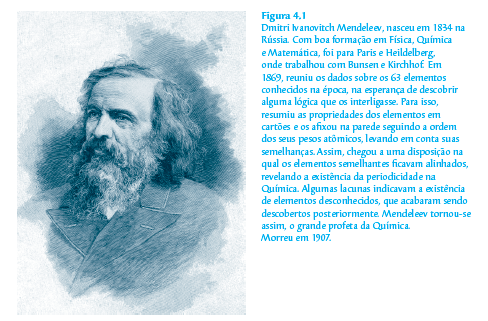 Adicione aqui o Texto
Estrutura Atômica, Ligações e Estereoquímica – Henrique E. Toma
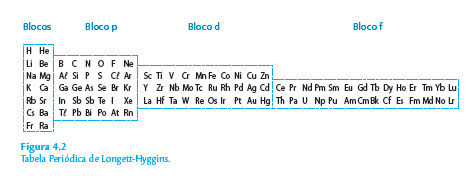 Adicione aqui o Texto
Estrutura Atômica, Ligações e Estereoquímica – Henrique E. Toma
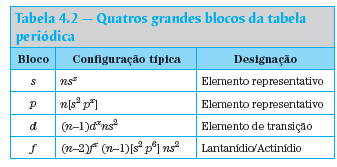 Adicione aqui o Texto
Estrutura Atômica, Ligações e Estereoquímica – Henrique E. Toma
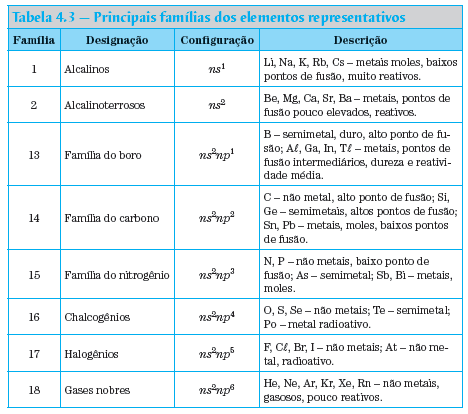 Adicione aqui o Texto
Estrutura Atômica, Ligações e Estereoquímica – Henrique E. Toma
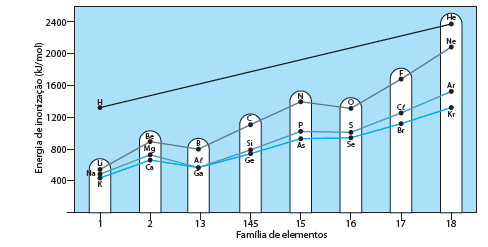 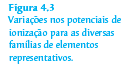 Adicione aqui o Texto
Estrutura Atômica, Ligações e Estereoquímica – Henrique E. Toma
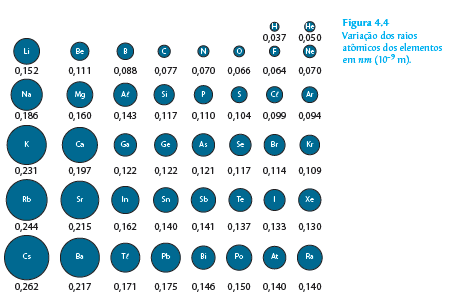 Adicione aqui o Texto
Estrutura Atômica, Ligações e Estereoquímica – Henrique E. Toma
Coleção de Química Conceitual
Volume Um

Estrutura Atômica, Ligações 
e Estereoquímica
Capítulo 5
Estrutura Molecular e Ligação Química
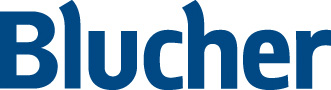 Estrutura Atômica, Ligações e Estereoquímica – Henrique E. Toma
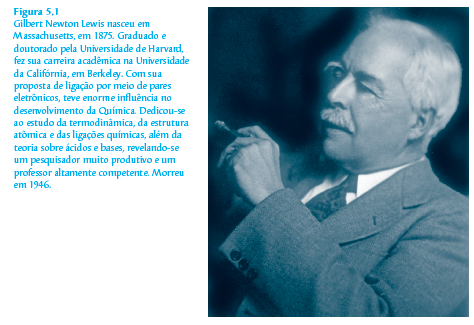 Adicione aqui o Texto
Estrutura Atômica, Ligações e Estereoquímica – Henrique E. Toma
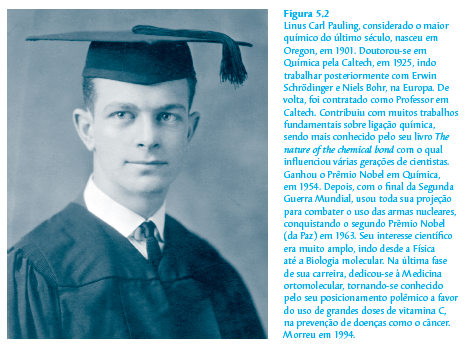 Adicione aqui o Texto
Estrutura Atômica, Ligações e Estereoquímica – Henrique E. Toma
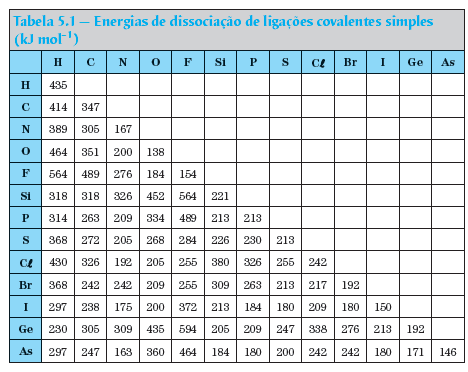 Adicione aqui o Texto
Estrutura Atômica, Ligações e Estereoquímica – Henrique E. Toma
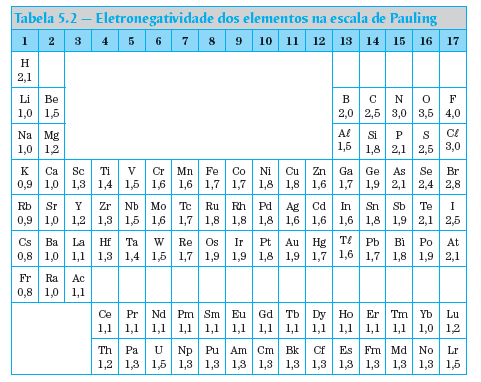 Adicione aqui o Texto
Estrutura Atômica, Ligações e Estereoquímica – Henrique E. Toma
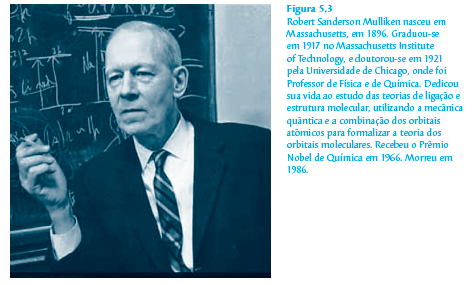 Adicione aqui o Texto
Estrutura Atômica, Ligações e Estereoquímica – Henrique E. Toma
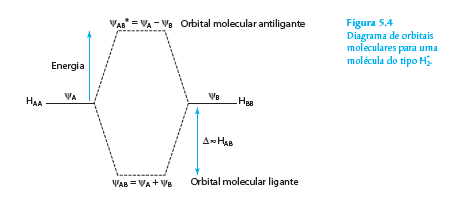 Adicione aqui o Texto
Estrutura Atômica, Ligações e Estereoquímica – Henrique E. Toma
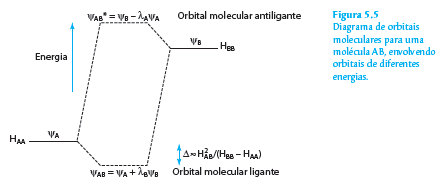 Adicione aqui o Texto
Estrutura Atômica, Ligações e Estereoquímica – Henrique E. Toma
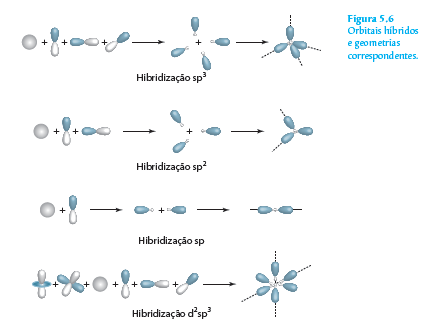 Adicione aqui o Texto
Estrutura Atômica, Ligações e Estereoquímica – Henrique E. Toma
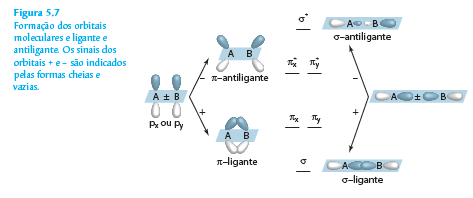 Adicione aqui o Texto
Estrutura Atômica, Ligações e Estereoquímica – Henrique E. Toma
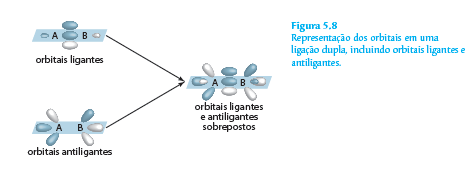 Adicione aqui o Texto
Estrutura Atômica, Ligações e Estereoquímica – Henrique E. Toma
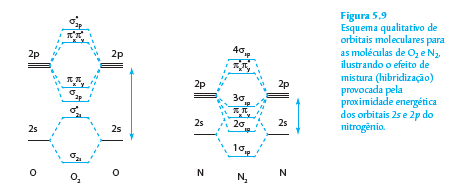 Adicione aqui o Texto
Estrutura Atômica, Ligações e Estereoquímica – Henrique E. Toma
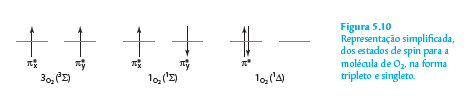 Adicione aqui o Texto
Estrutura Atômica, Ligações e Estereoquímica – Henrique E. Toma
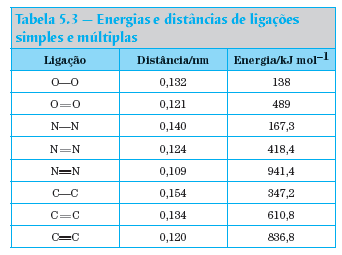 Adicione aqui o Texto
Estrutura Atômica, Ligações e Estereoquímica – Henrique E. Toma
Coleção de Química Conceitual
Volume Um

Estrutura Atômica, Ligações 
e Estereoquímica
Capítulo 6
Simetria Molecular
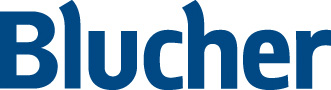 Estrutura Atômica, Ligações e Estereoquímica – Henrique E. Toma
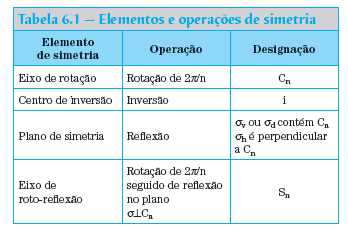 Adicione aqui o Texto
Estrutura Atômica, Ligações e Estereoquímica – Henrique E. Toma
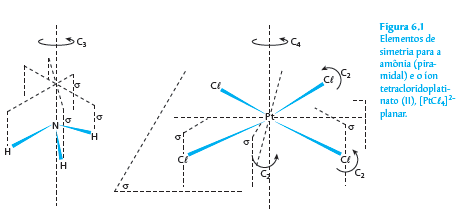 Adicione aqui o Texto
Estrutura Atômica, Ligações e Estereoquímica – Henrique E. Toma
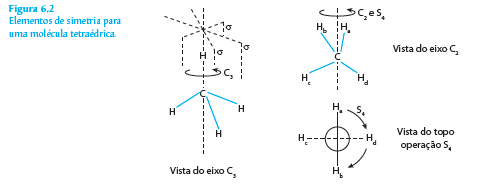 Adicione aqui o Texto
Estrutura Atômica, Ligações e Estereoquímica – Henrique E. Toma
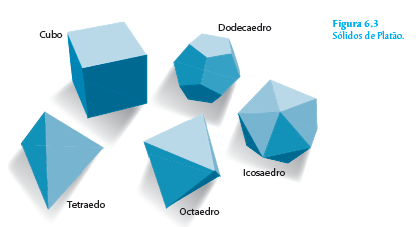 Adicione aqui o Texto
Estrutura Atômica, Ligações e Estereoquímica – Henrique E. Toma
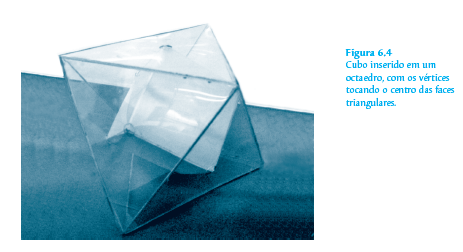 Adicione aqui o Texto
Estrutura Atômica, Ligações e Estereoquímica – Henrique E. Toma
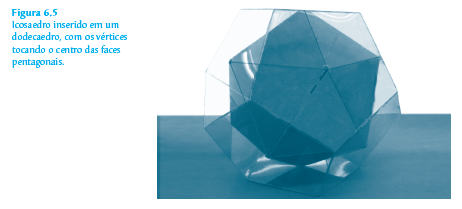 Adicione aqui o Texto
Estrutura Atômica, Ligações e Estereoquímica – Henrique E. Toma
Coleção de Química Conceitual
Volume Um

Estrutura Atômica, Ligações 
e Estereoquímica
Capítulo 7
Estereoquímica e Teorias 
de Repulsão Intereletrônica
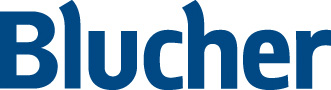 Estrutura Atômica, Ligações e Estereoquímica – Henrique E. Toma
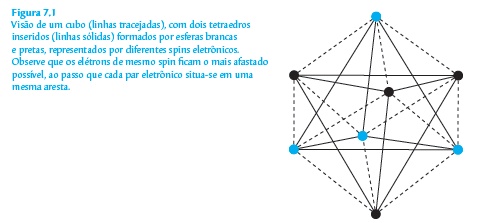 Adicione aqui o Texto
Estrutura Atômica, Ligações e Estereoquímica – Henrique E. Toma
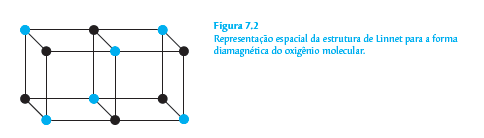 Adicione aqui o Texto
Estrutura Atômica, Ligações e Estereoquímica – Henrique E. Toma
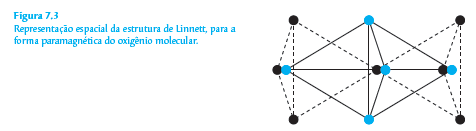 Adicione aqui o Texto
Estrutura Atômica, Ligações e Estereoquímica – Henrique E. Toma
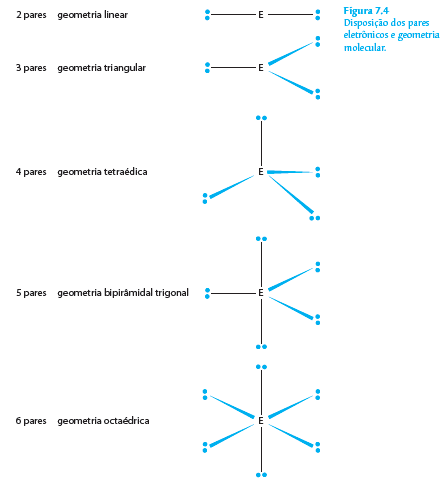 Adicione aqui o Texto
Estrutura Atômica, Ligações e Estereoquímica – Henrique E. Toma
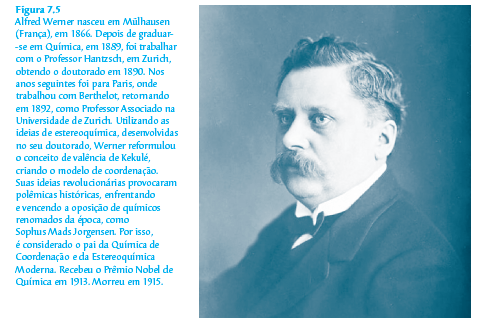 Adicione aqui o Texto
Estrutura Atômica, Ligações e Estereoquímica – Henrique E. Toma
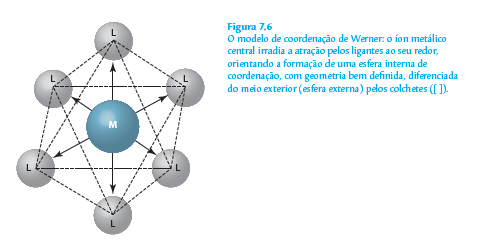 Adicione aqui o Texto
Estrutura Atômica, Ligações e Estereoquímica – Henrique E. Toma
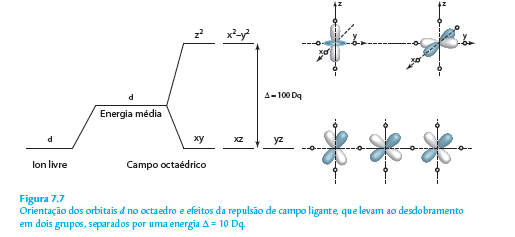 Adicione aqui o Texto
Estrutura Atômica, Ligações e Estereoquímica – Henrique E. Toma
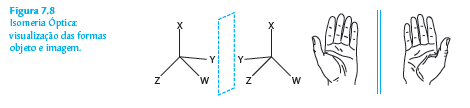 Adicione aqui o Texto
Estrutura Atômica, Ligações e Estereoquímica – Henrique E. Toma
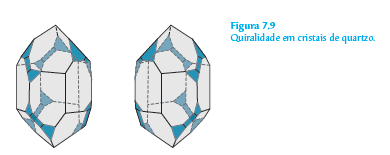 Adicione aqui o Texto
Estrutura Atômica, Ligações e Estereoquímica – Henrique E. Toma
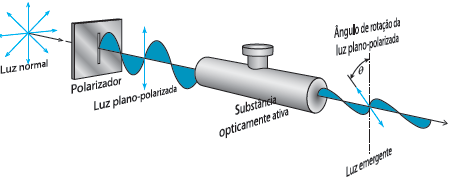 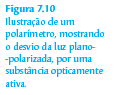 Adicione aqui o Texto
Estrutura Atômica, Ligações e Estereoquímica – Henrique E. Toma
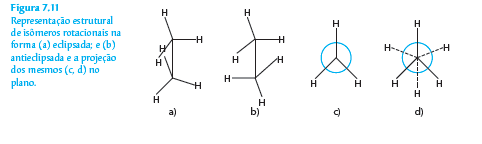 Adicione aqui o Texto
Estrutura Atômica, Ligações e Estereoquímica – Henrique E. Toma